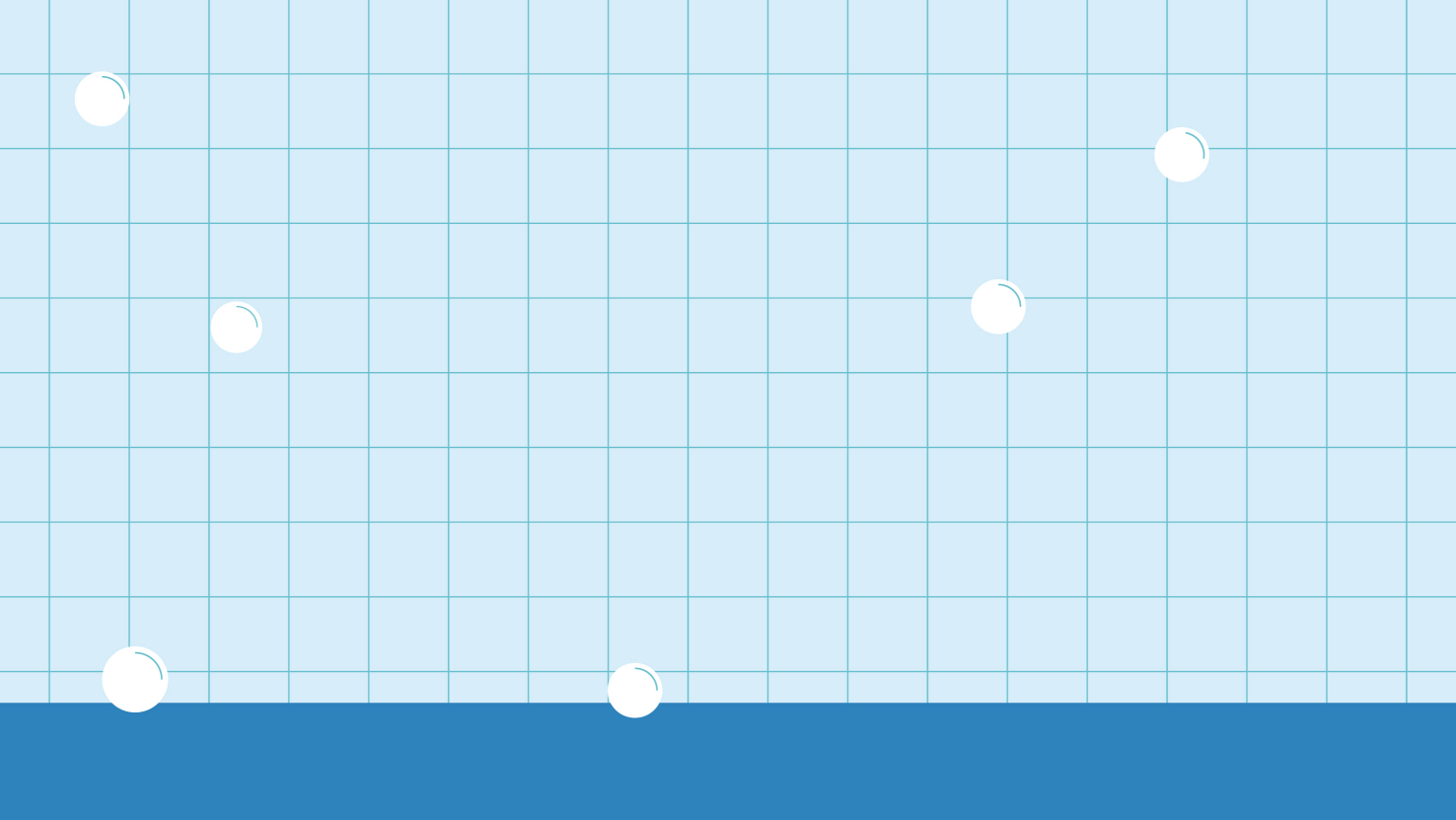 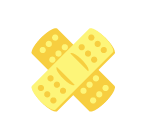 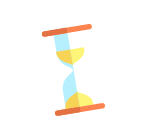 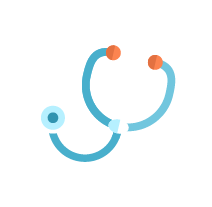 保护耳朵
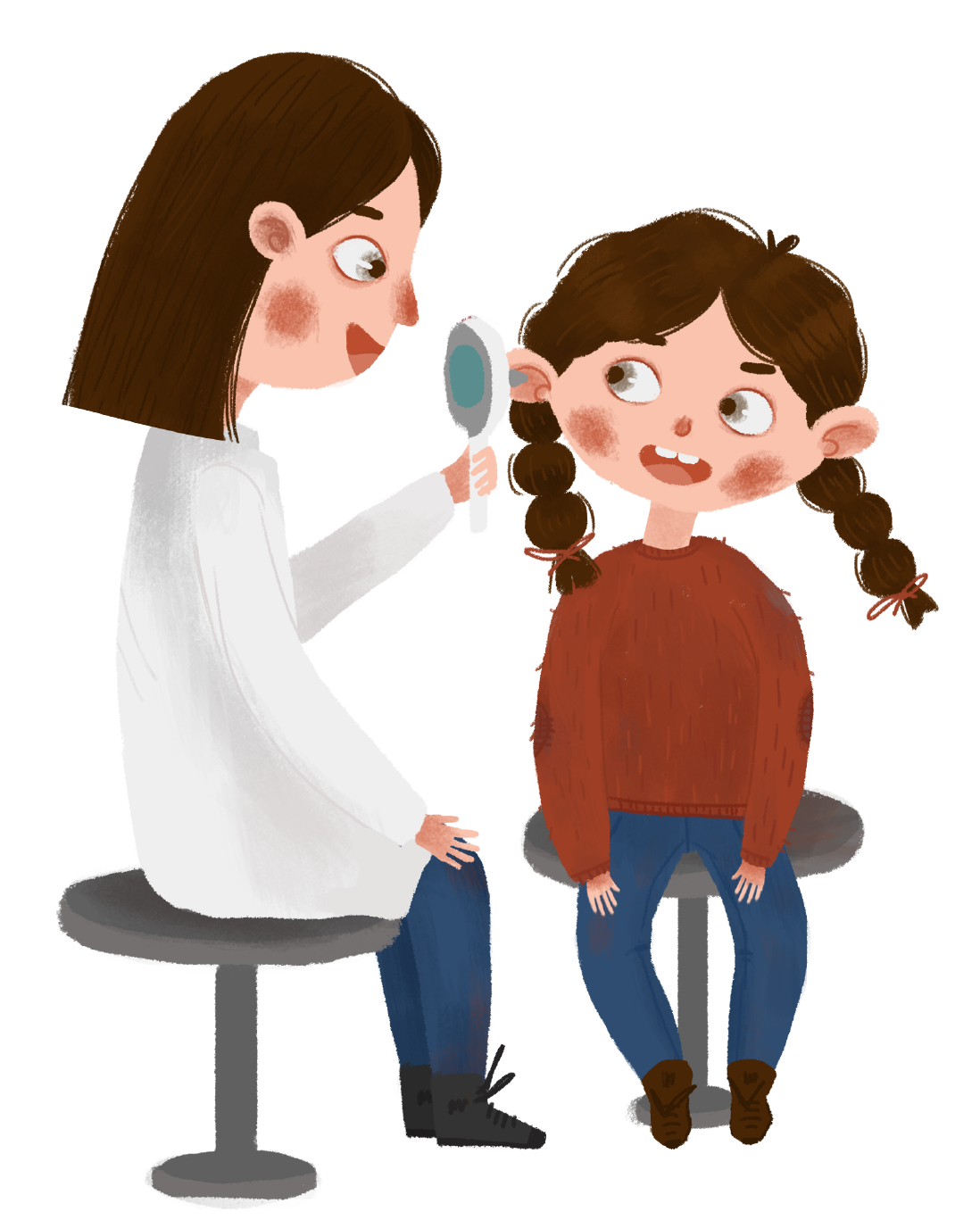 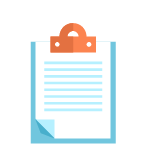 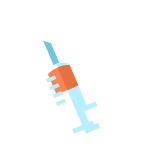 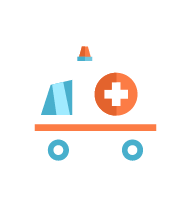 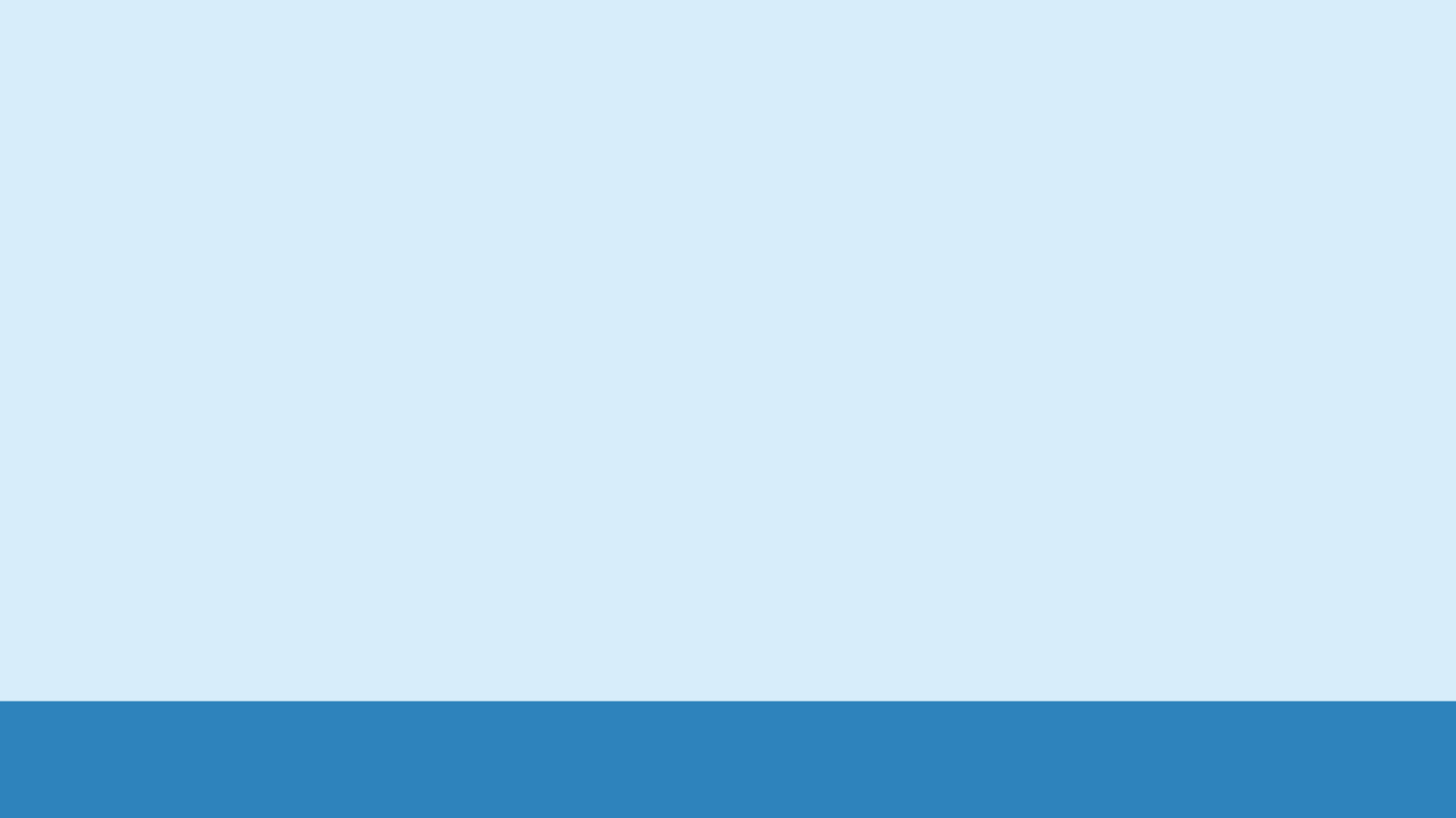 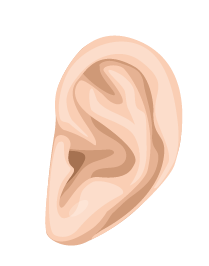 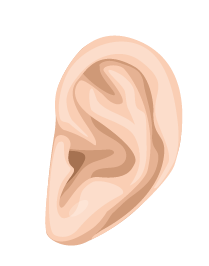 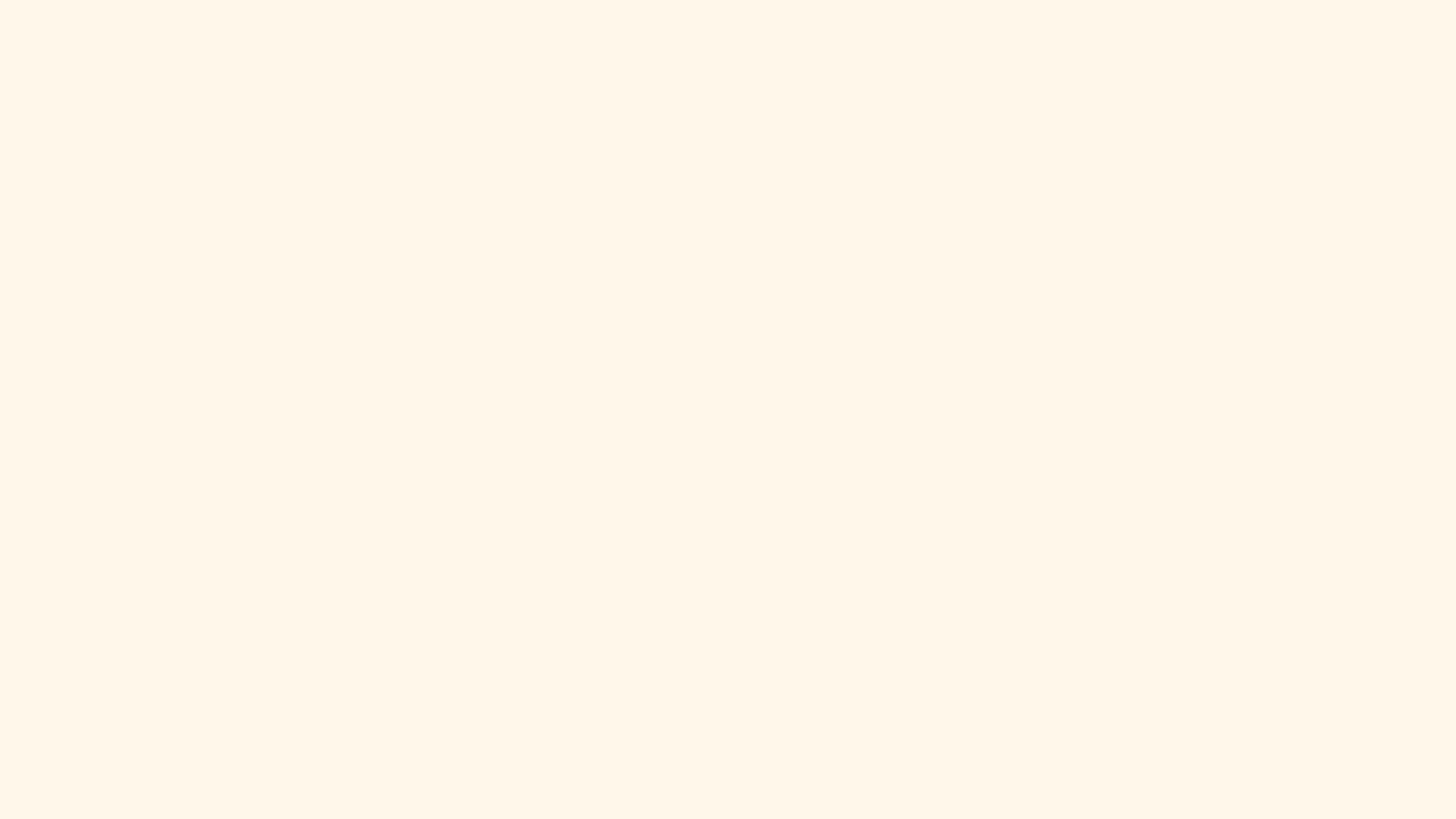 耳朵的结构
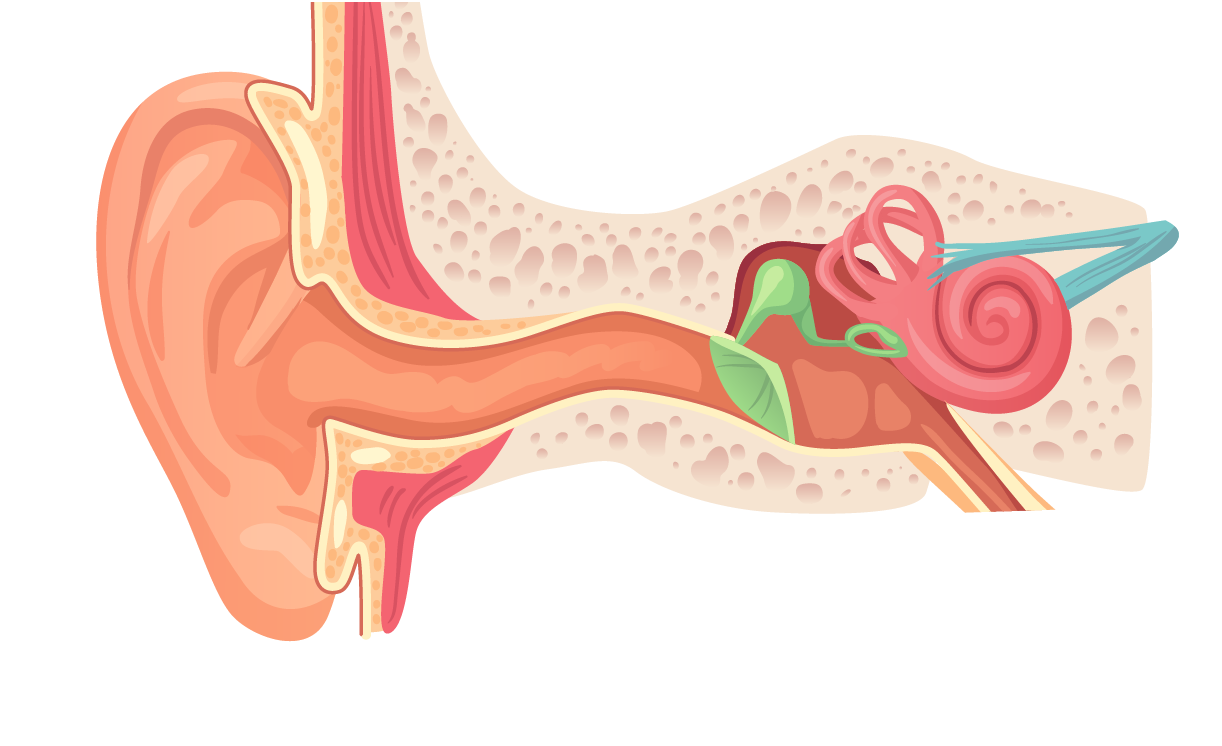 鼓膜
耳廓
耳蜗
耳垂
外耳道
外耳
中耳
内耳
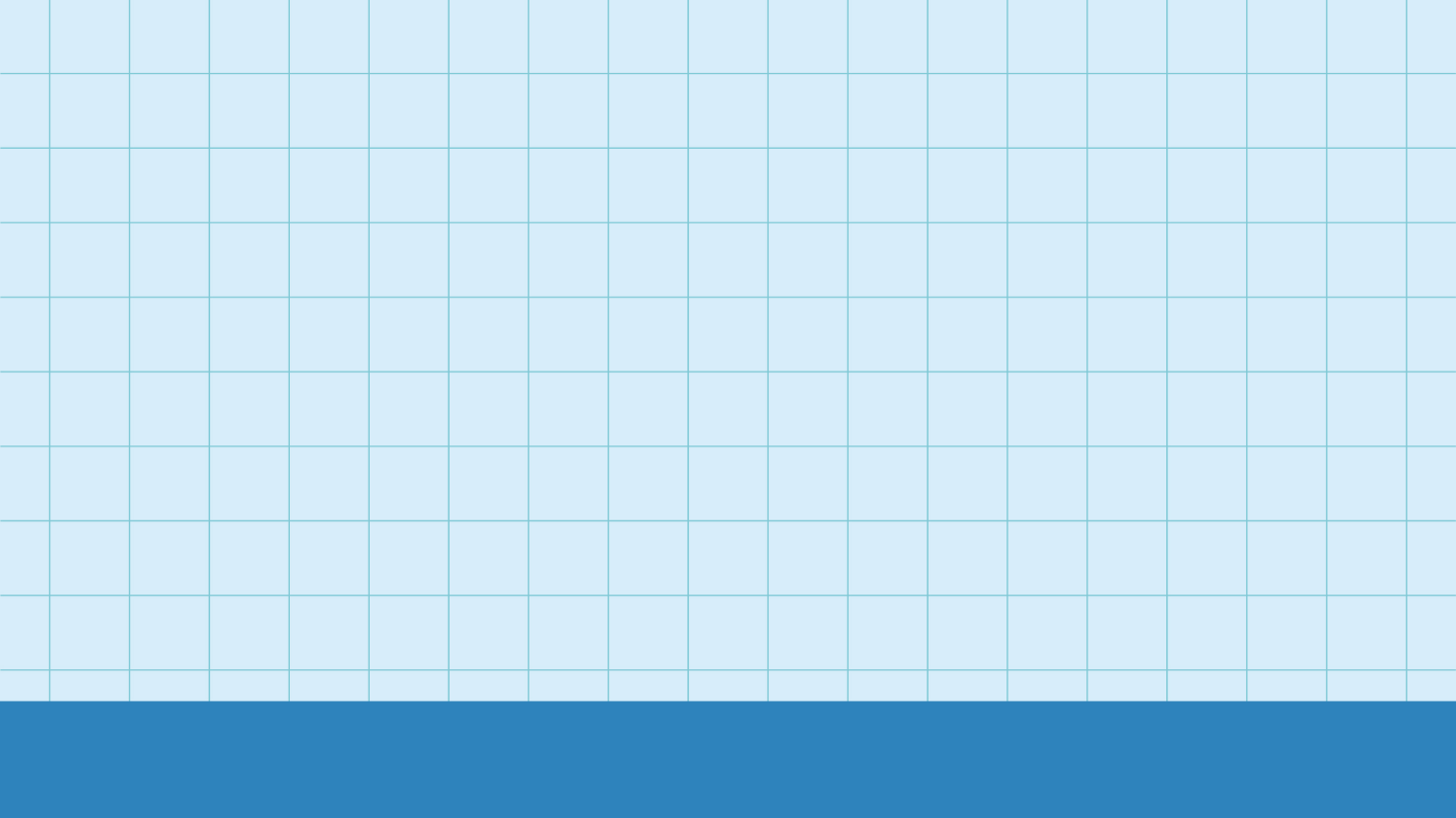 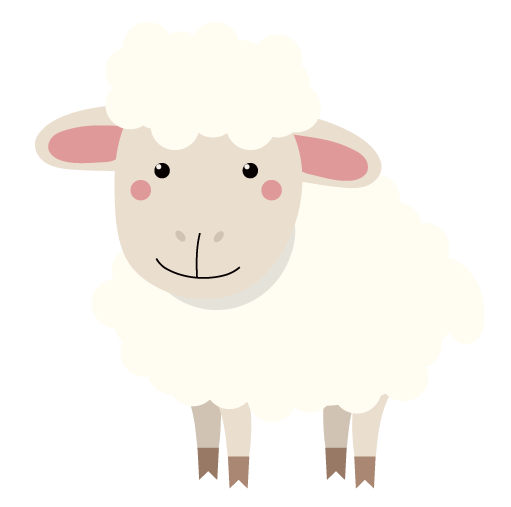 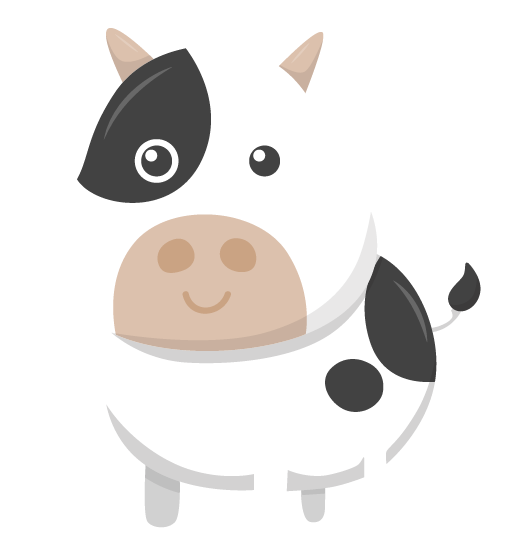 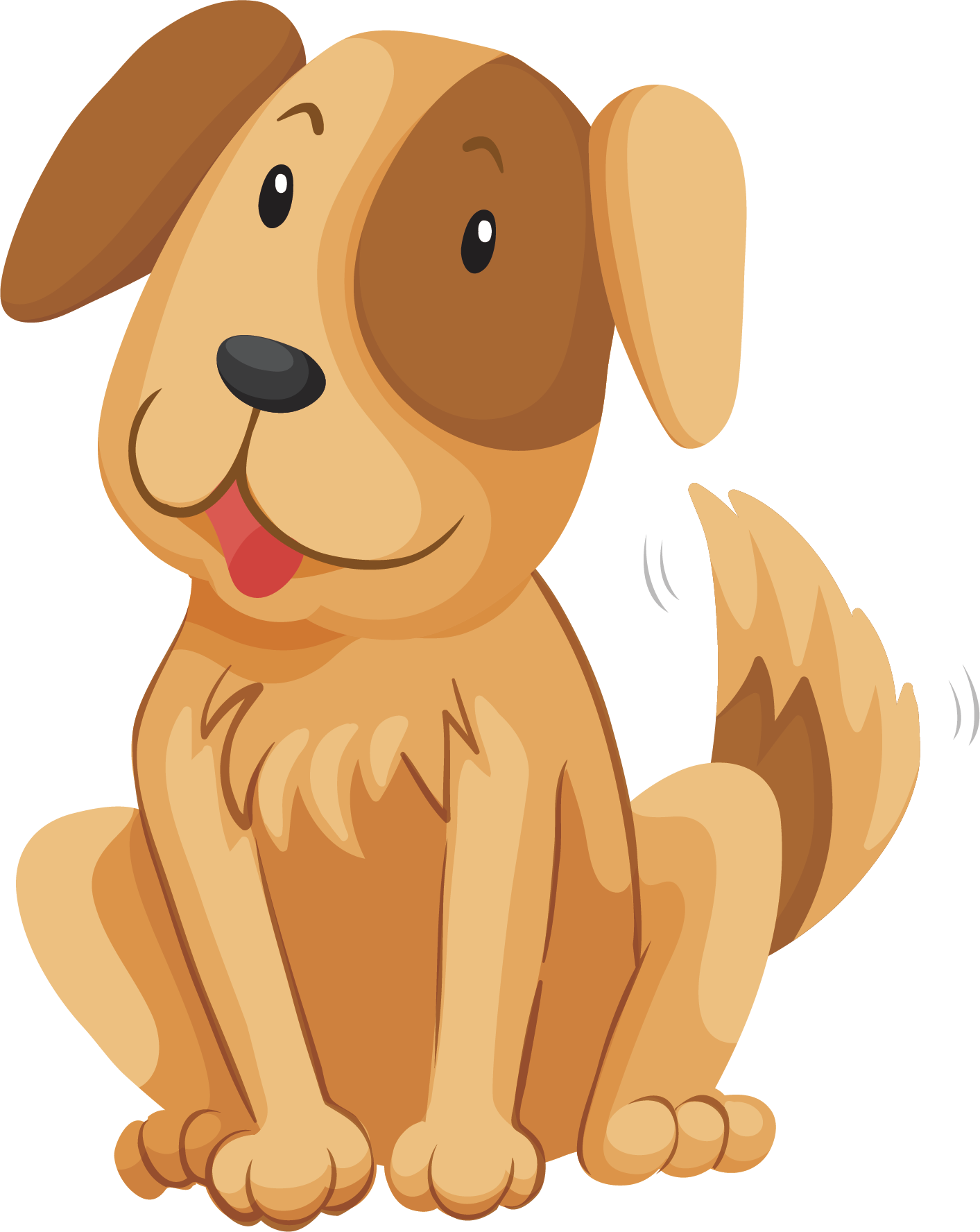 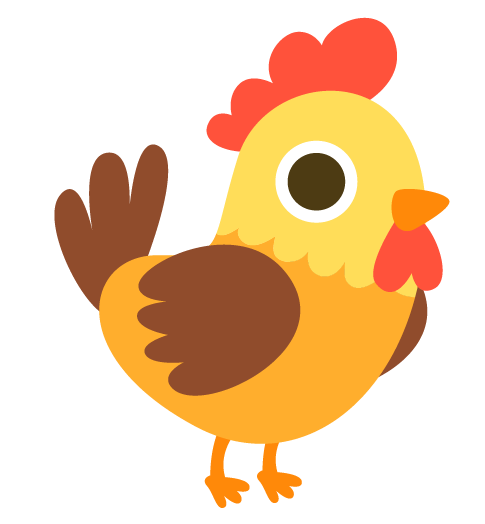 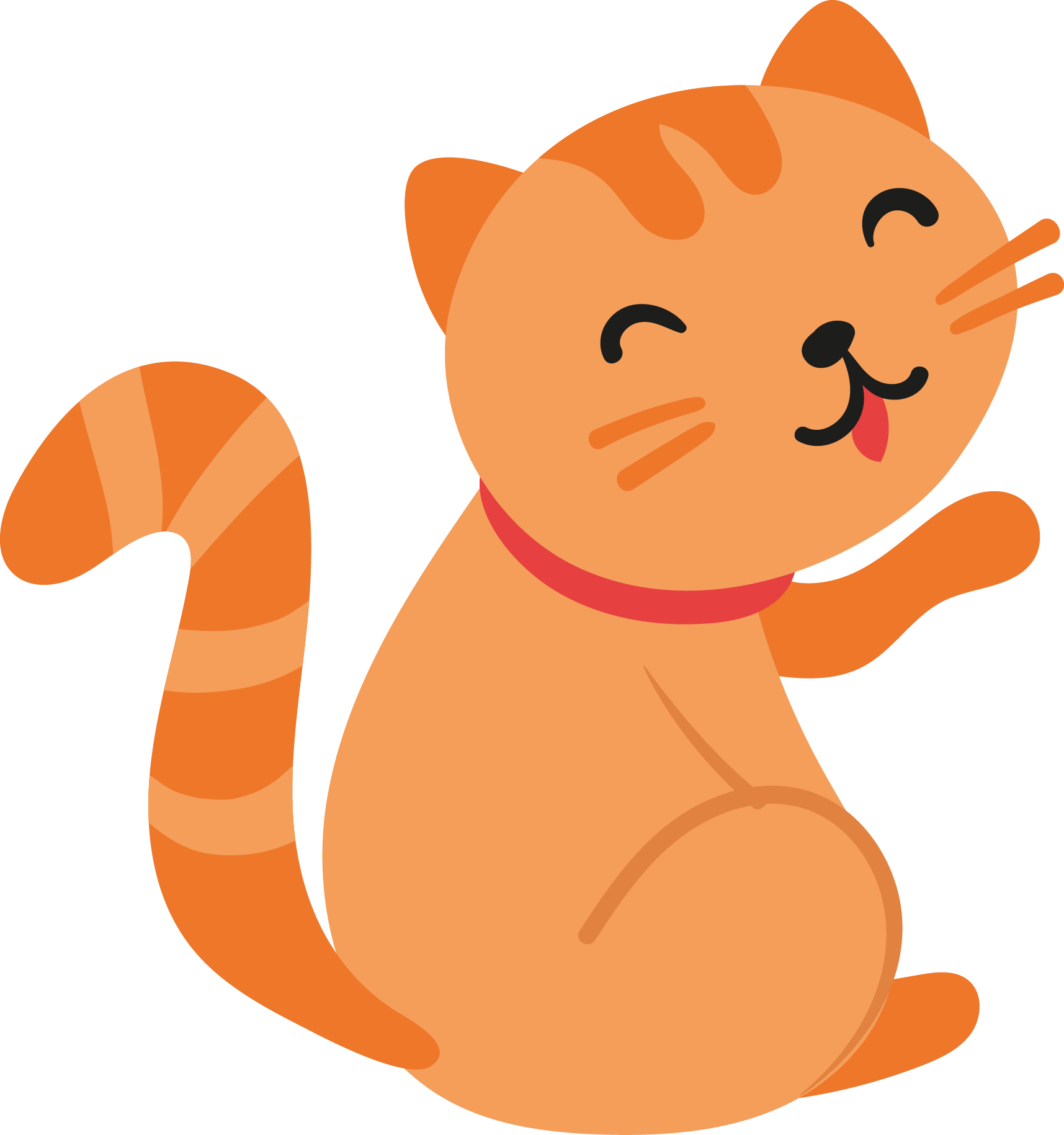 羊
狗
猫
牛
鸡
耳朵的作用大
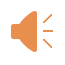 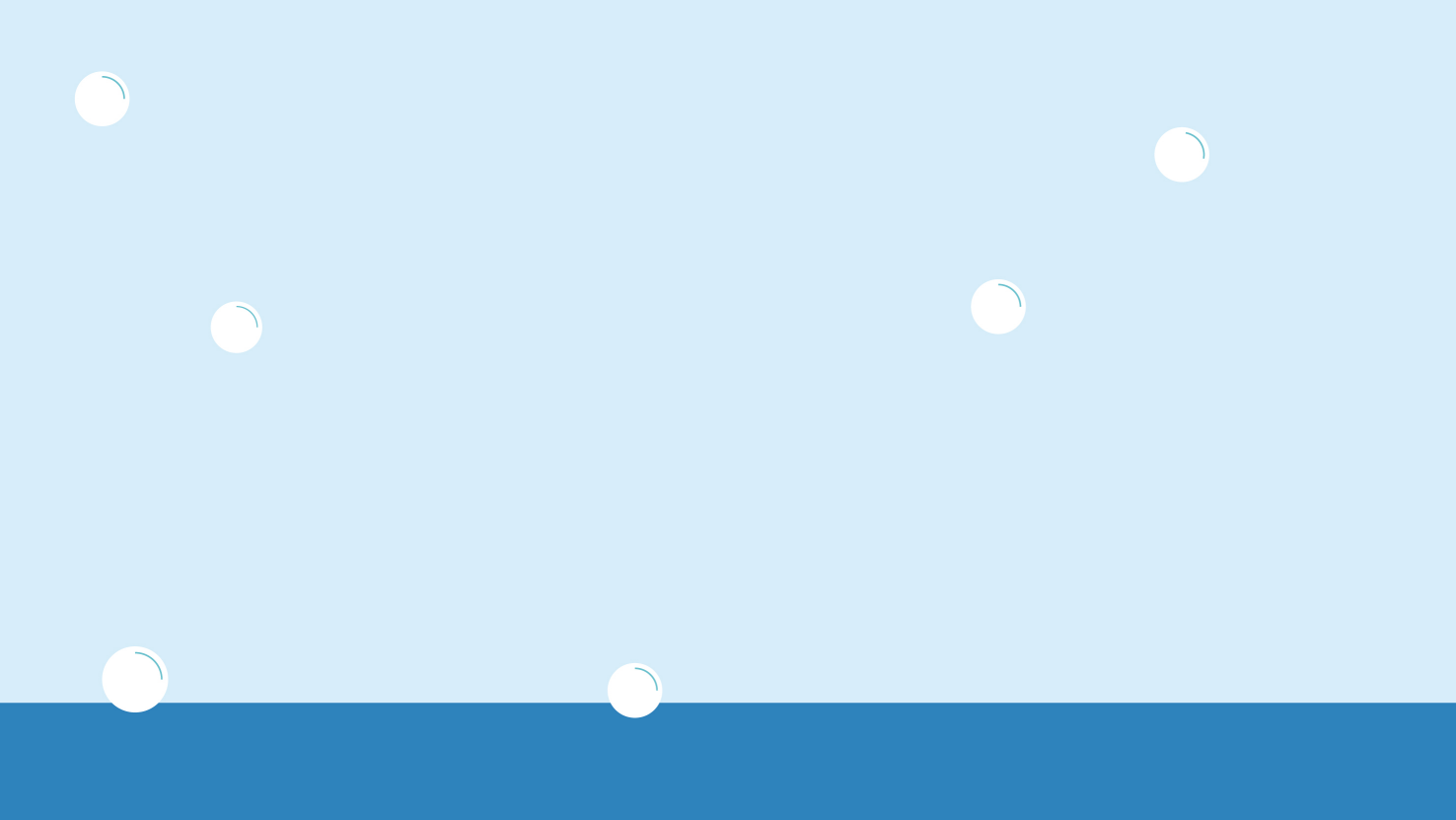 耳朵生病了
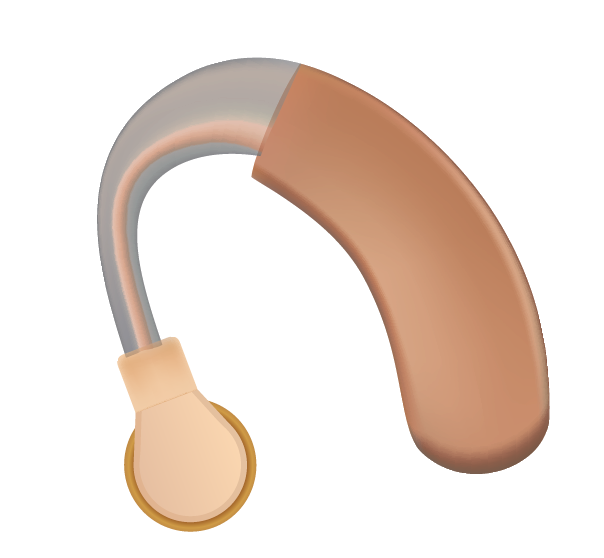 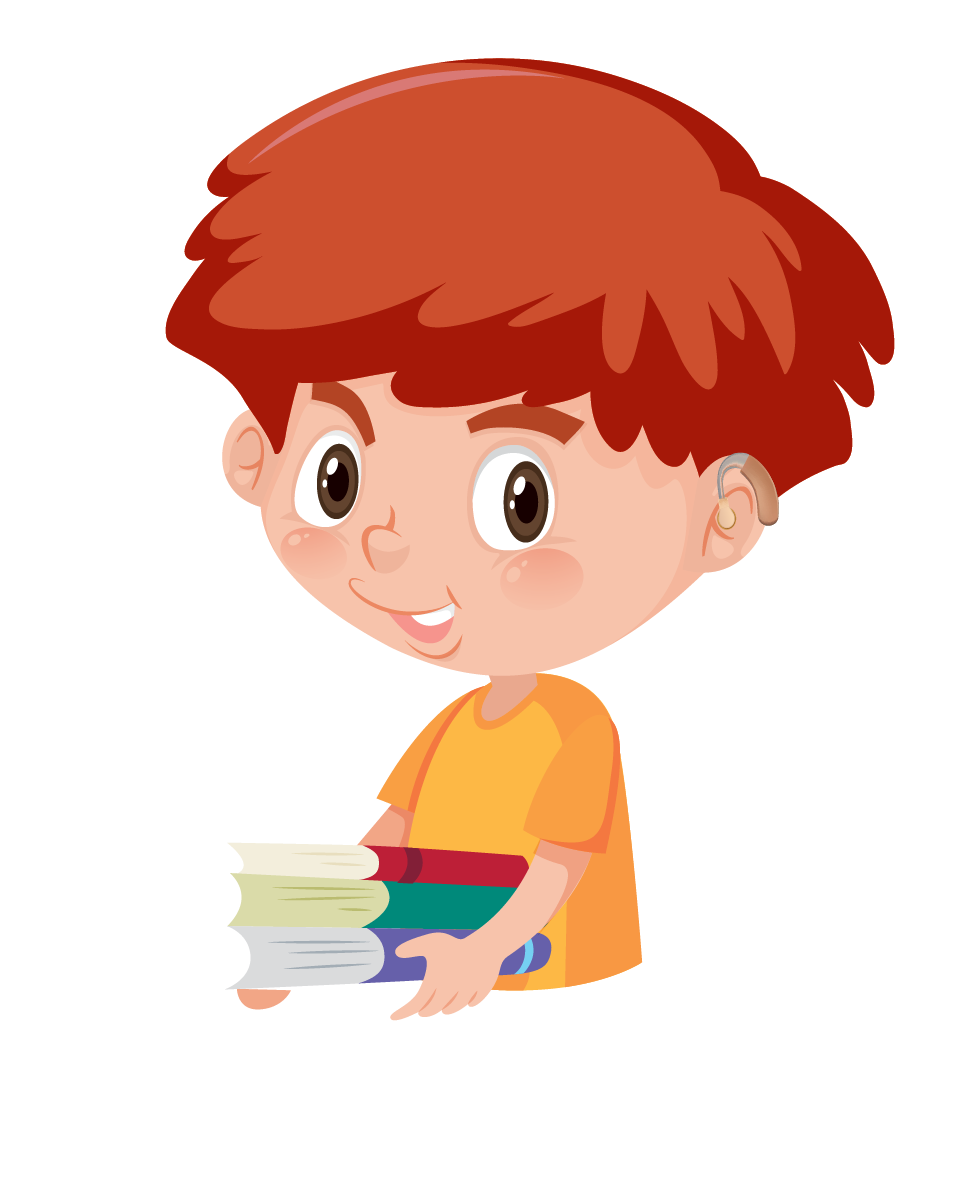 助听器
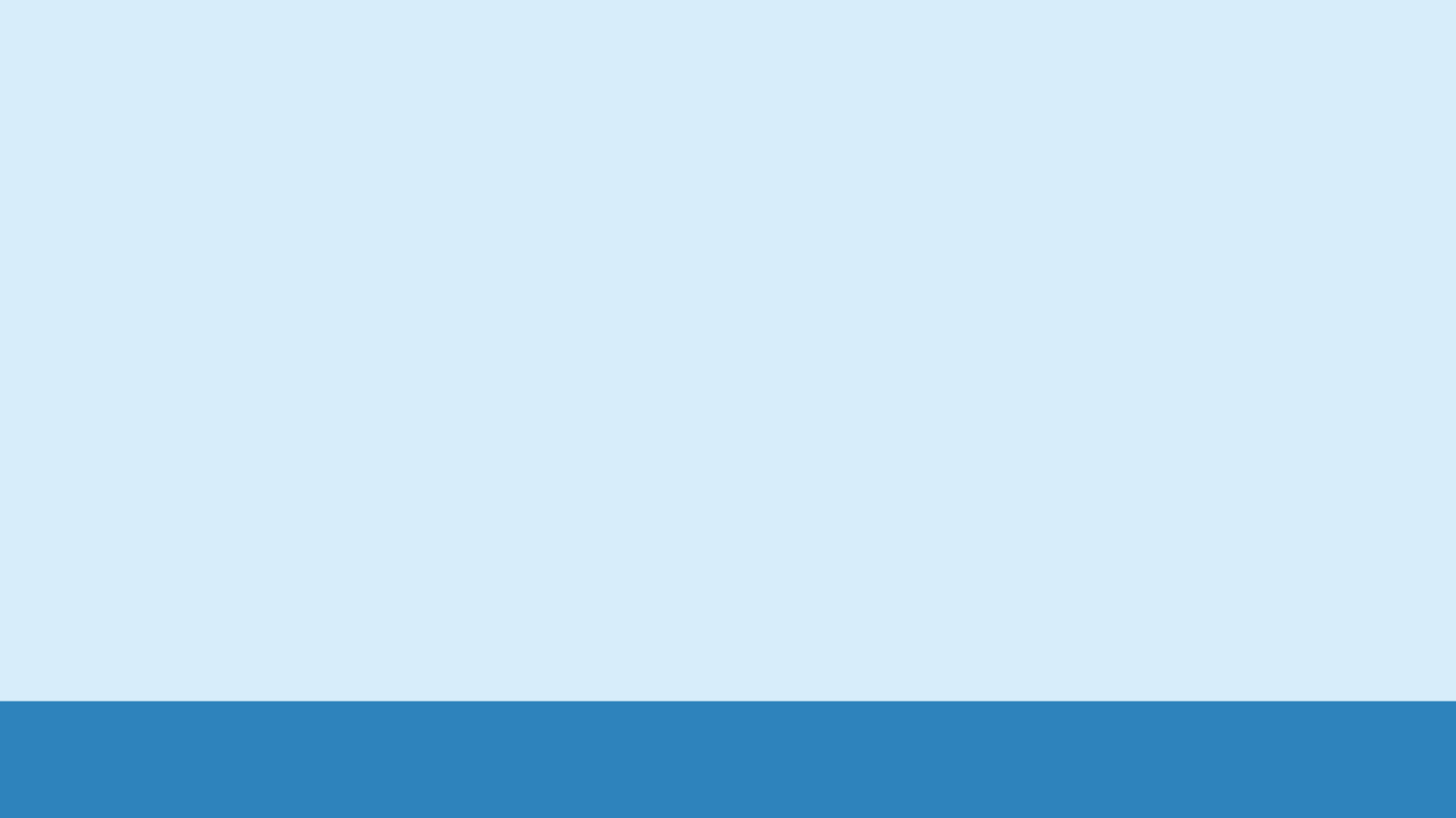 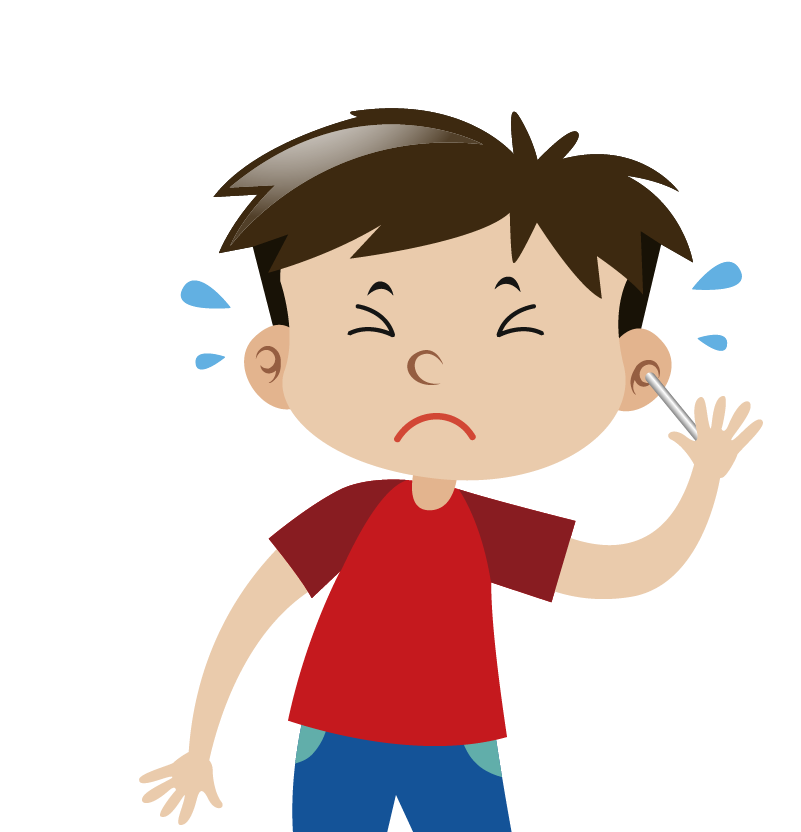 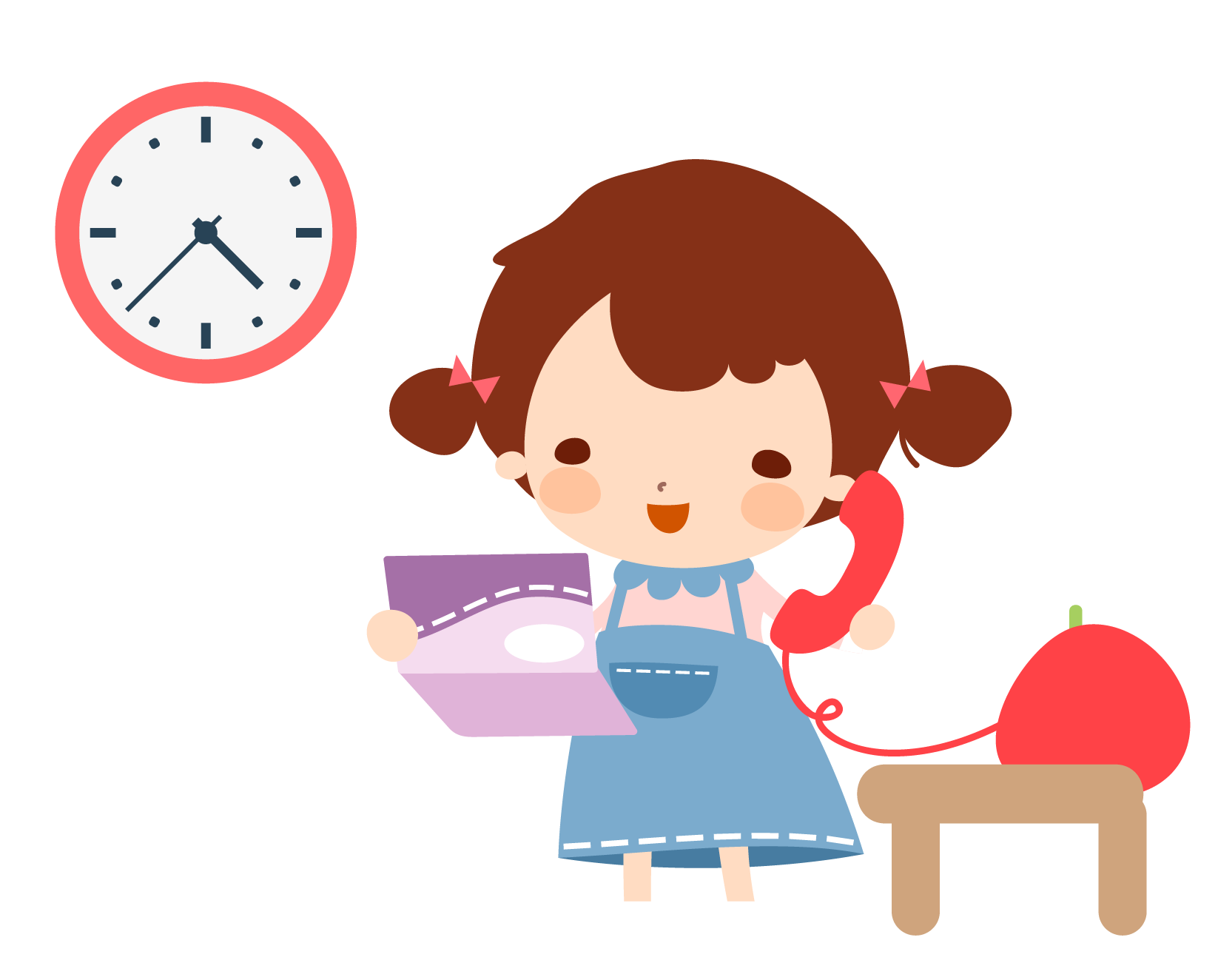 长时间打电话
自己掏耳朵
这些行为不太好
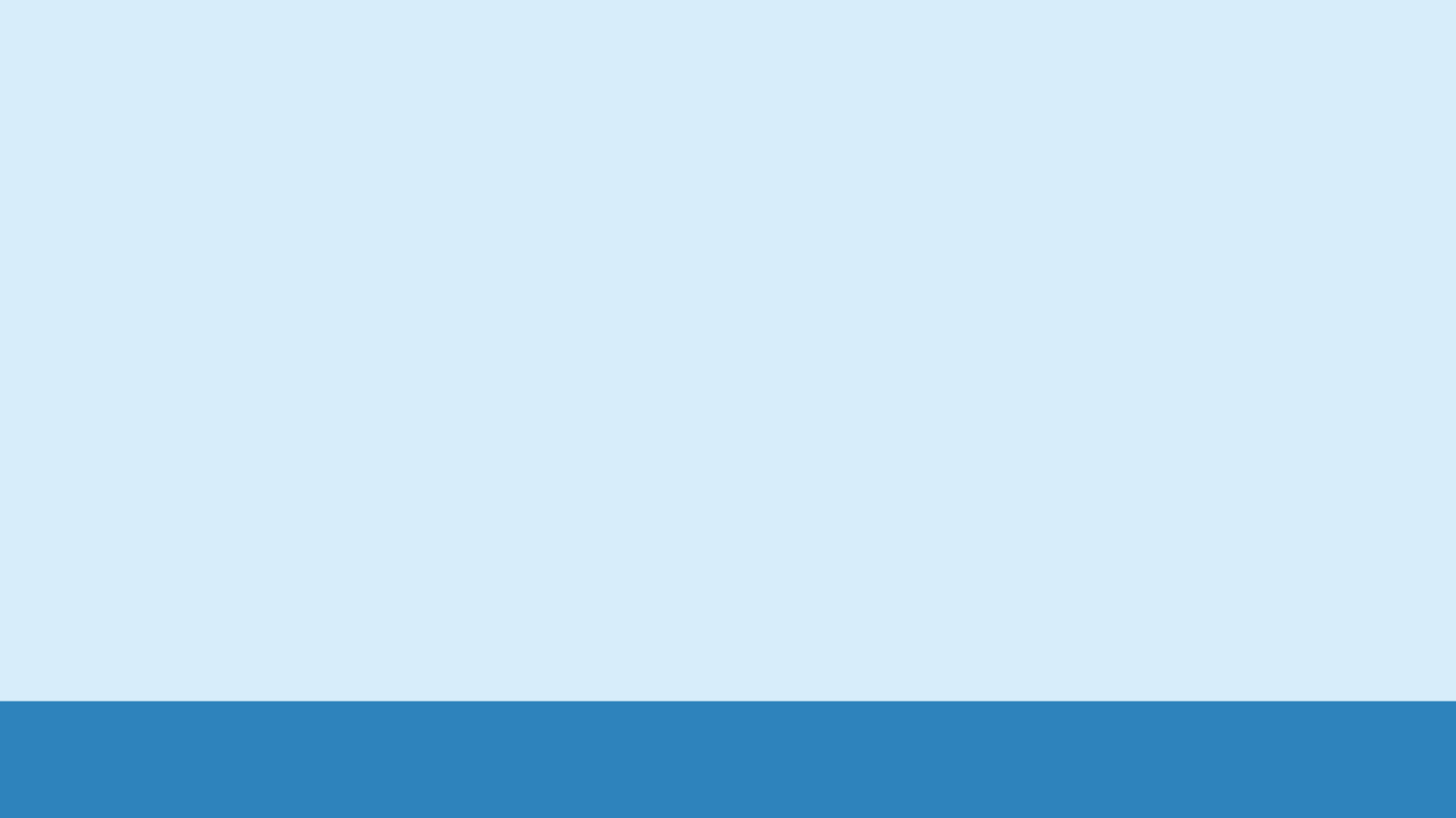 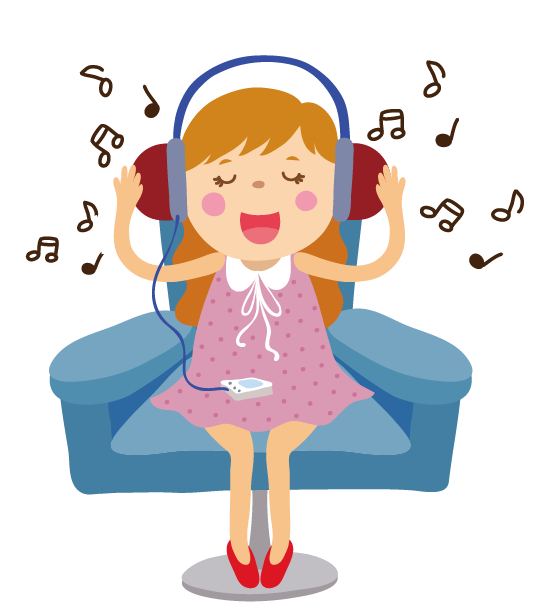 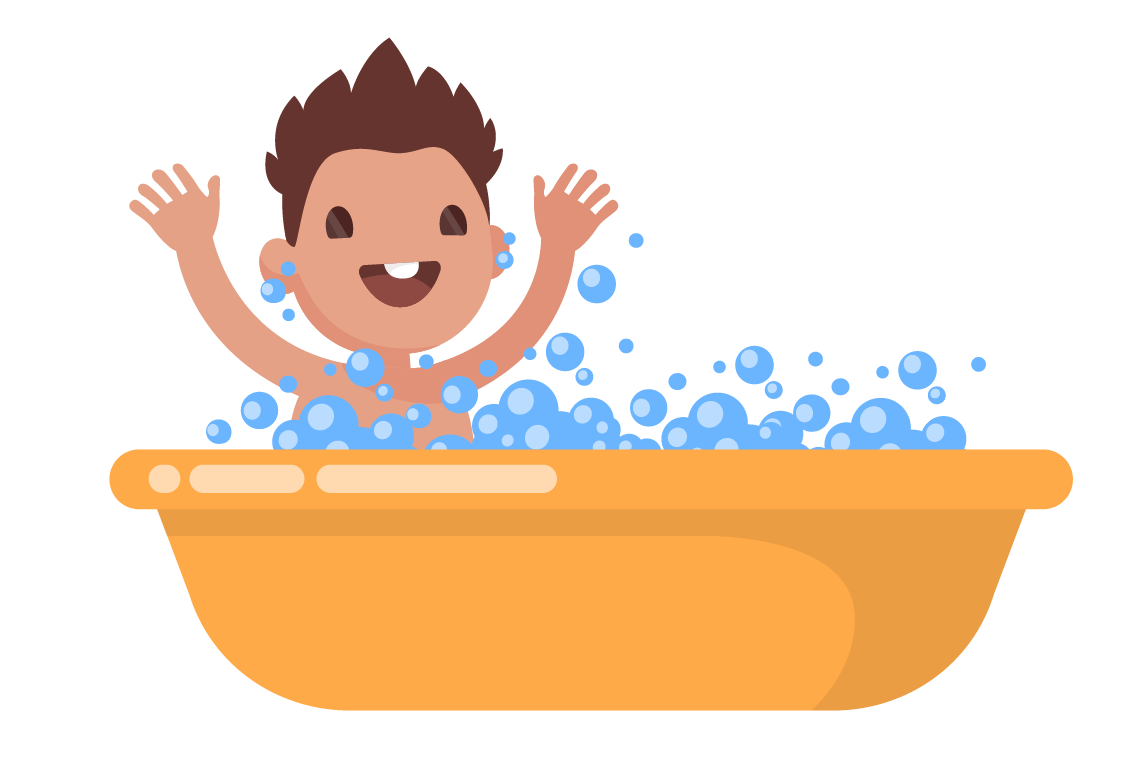 戴耳机
耳朵进水
这些行为不太好
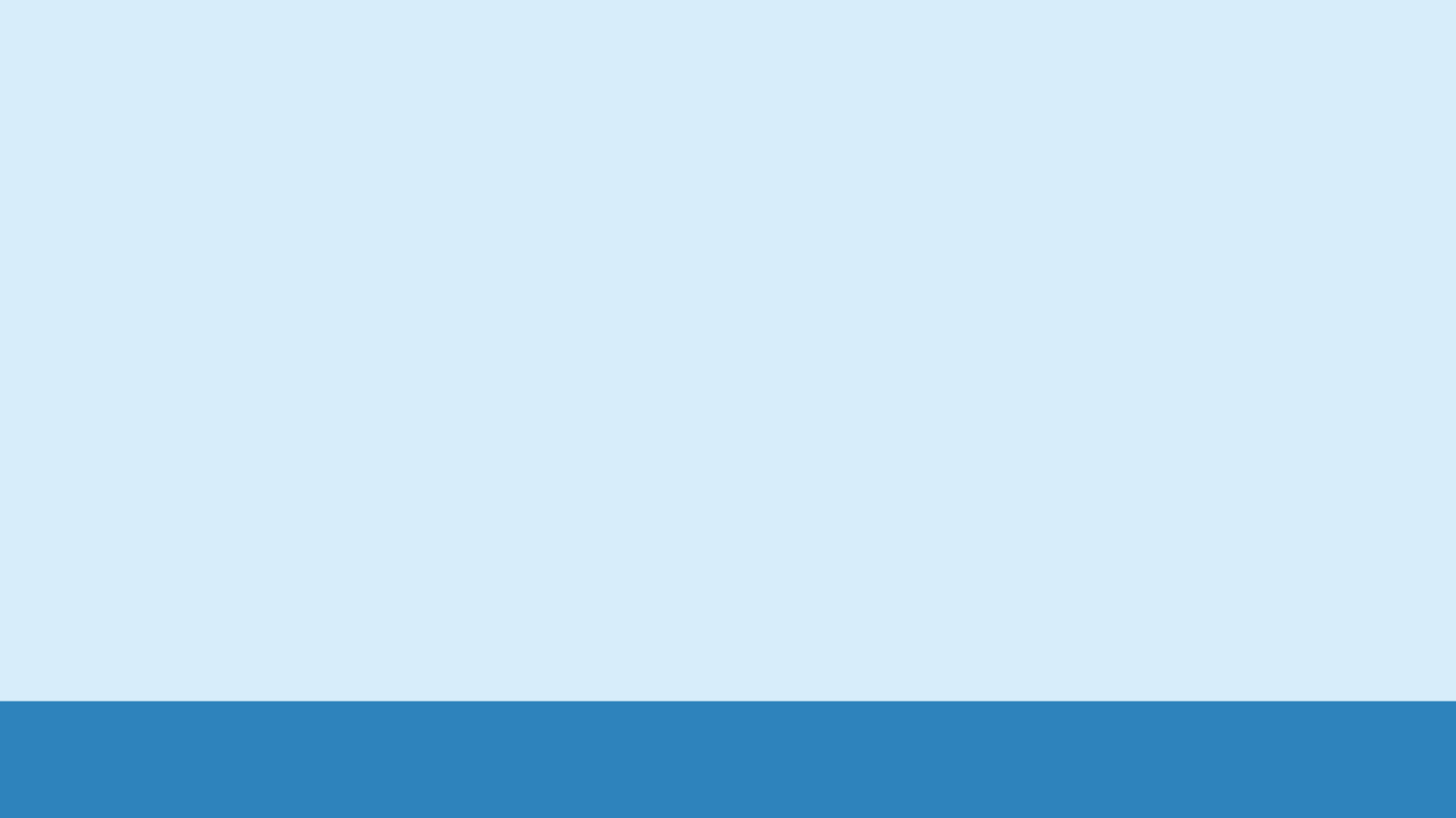 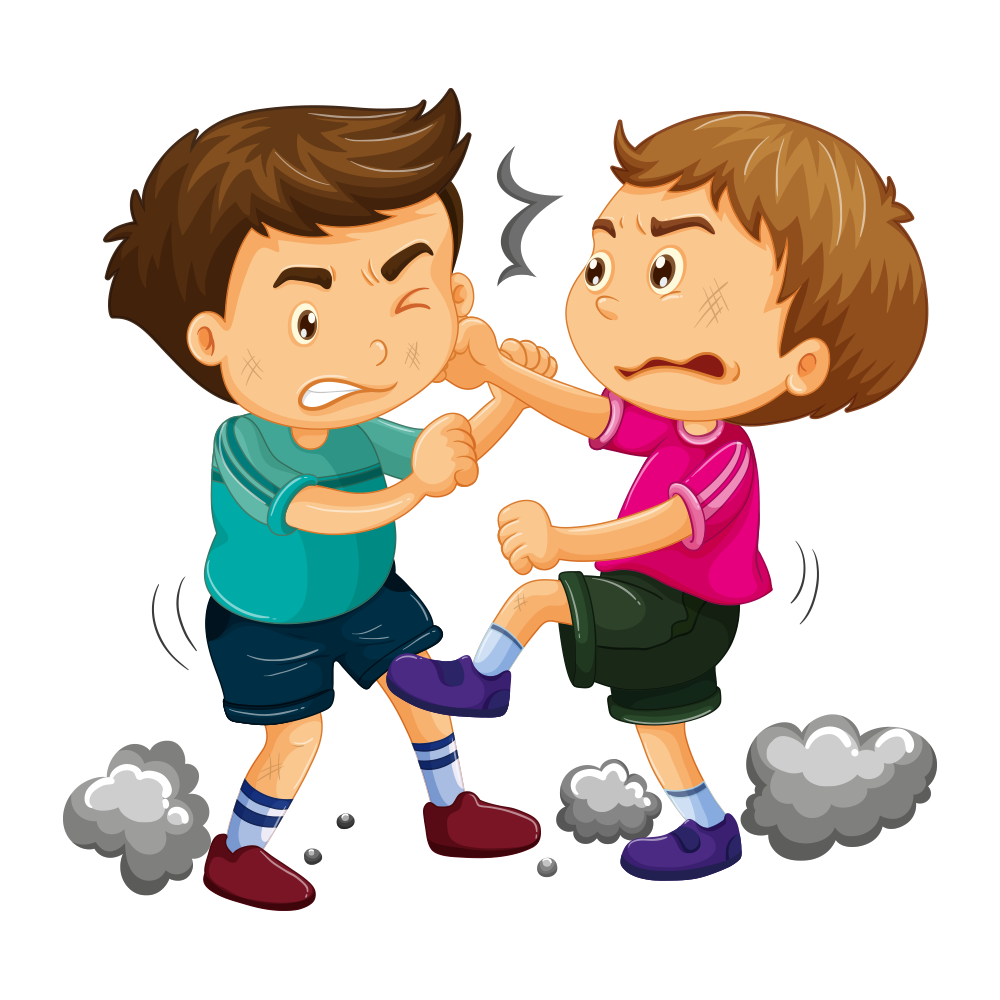 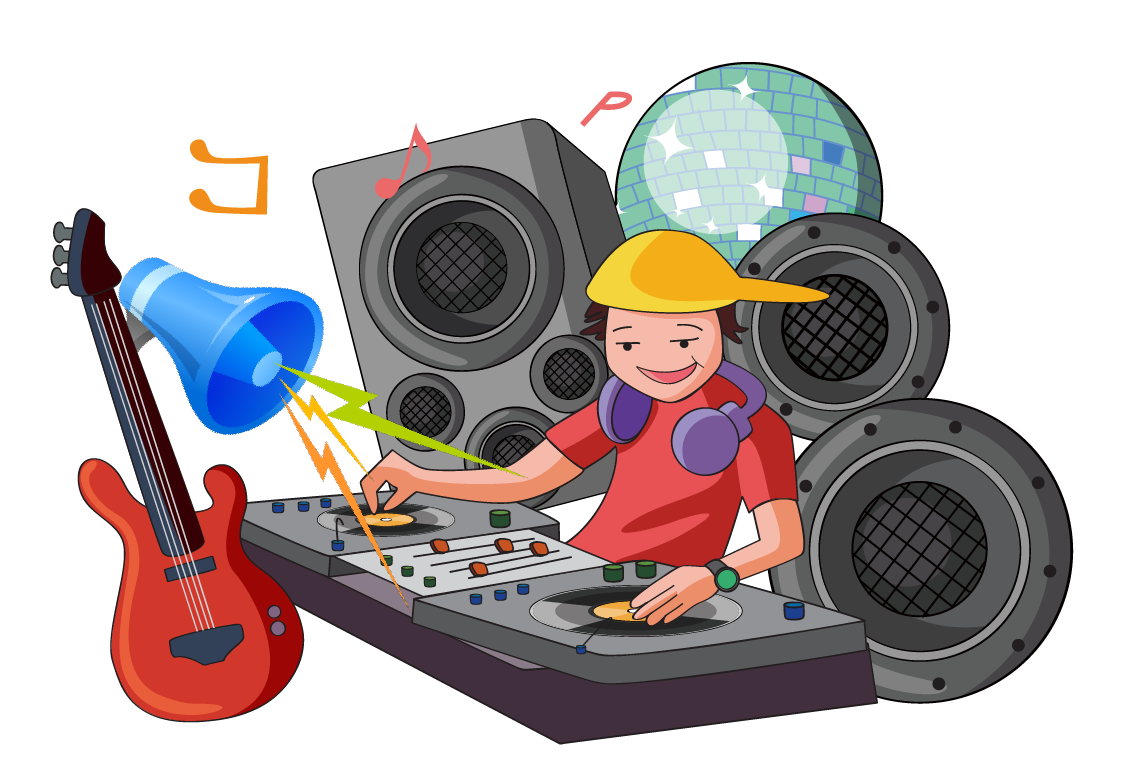 待在噪音大的地方
揪耳朵
这些行为不太好
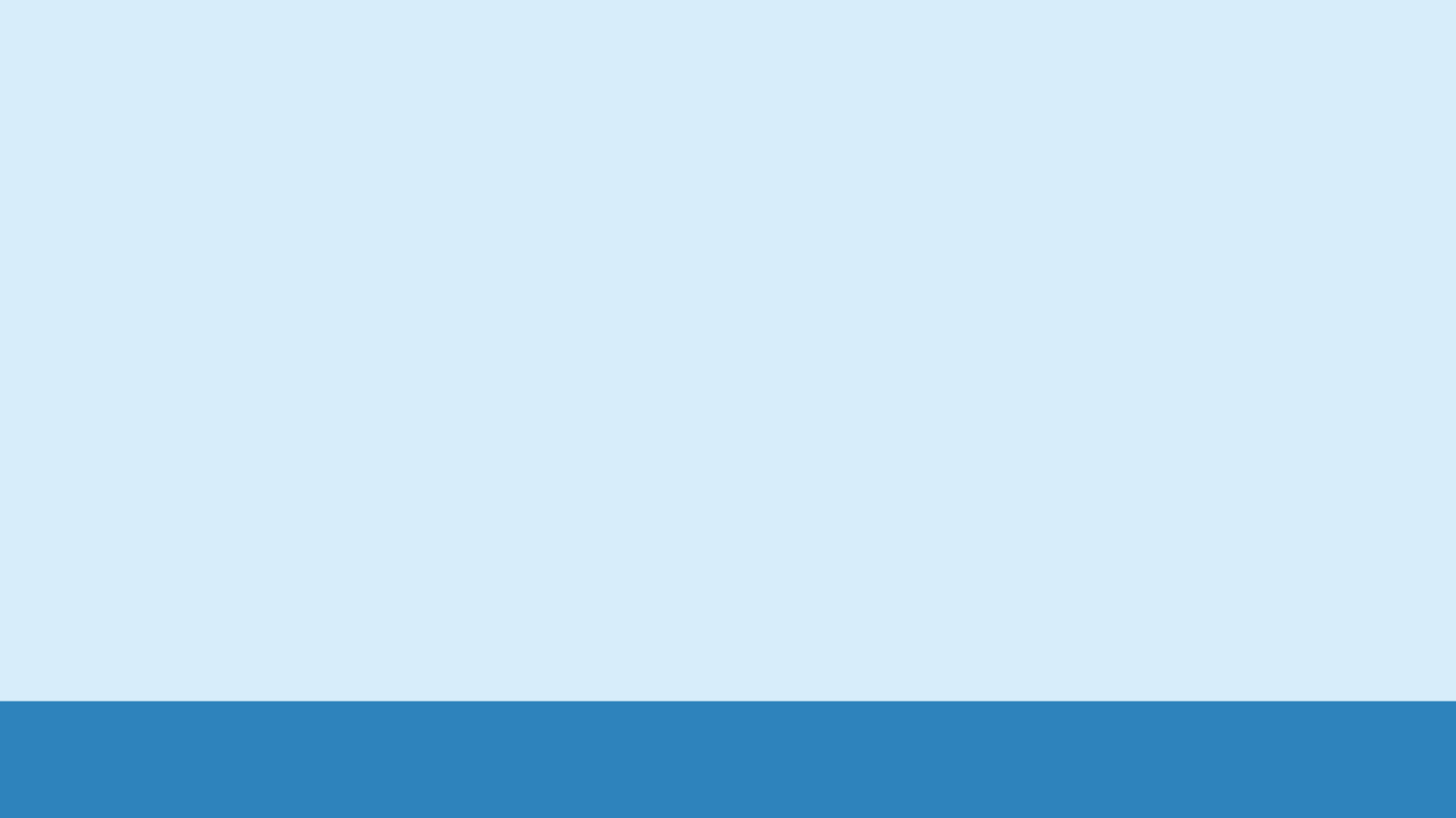 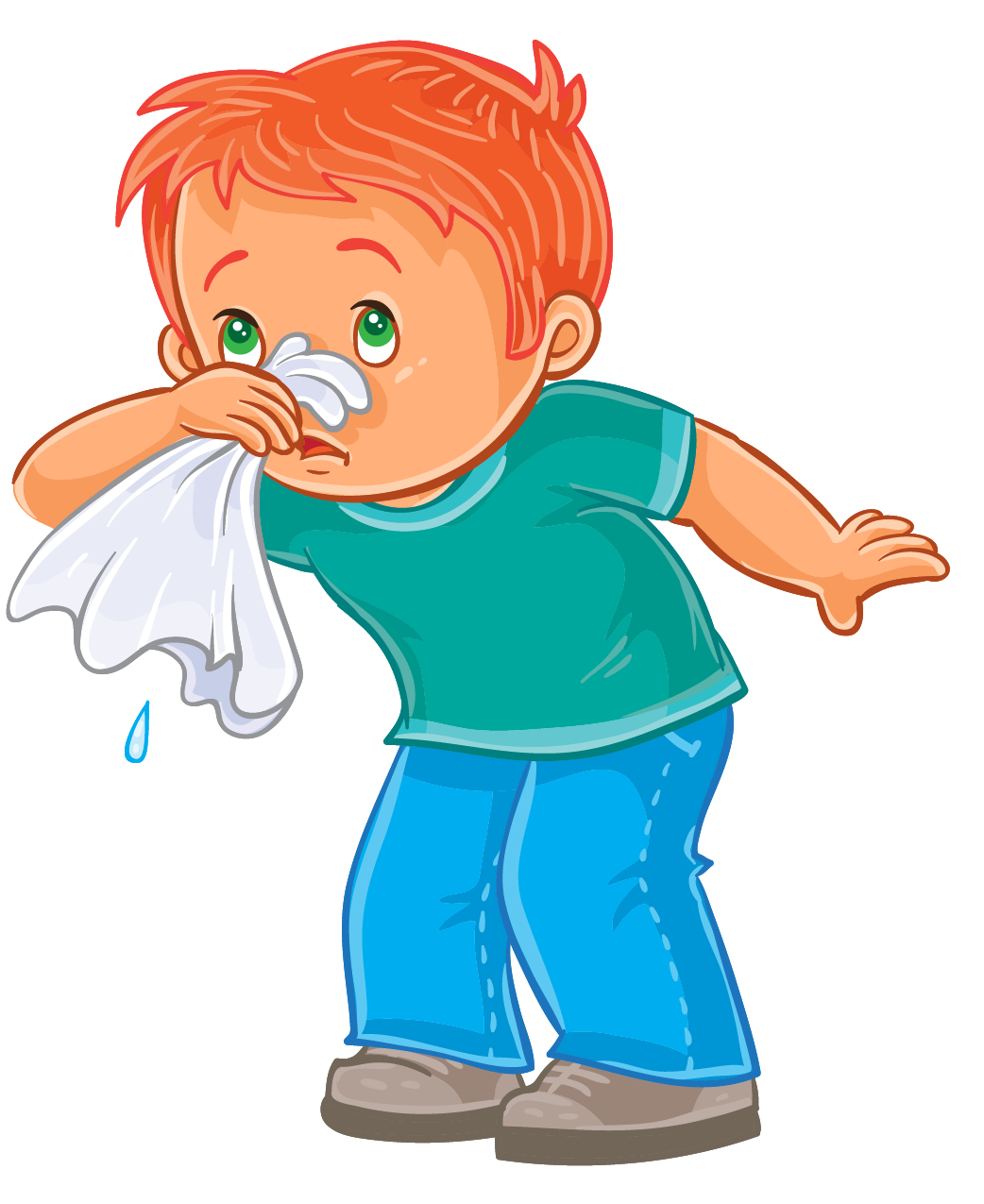 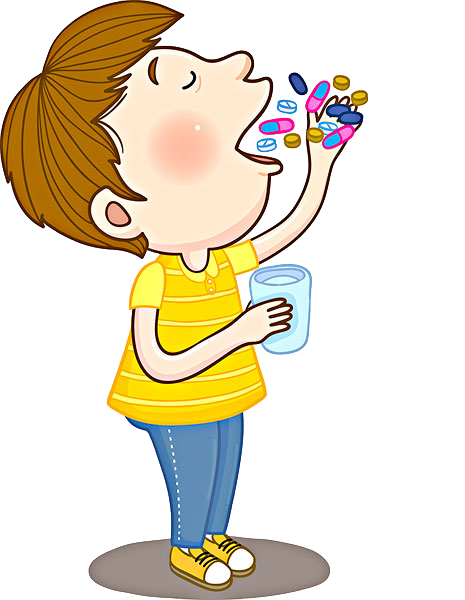 乱吃药
不正确地擤鼻涕
这些行为不太好
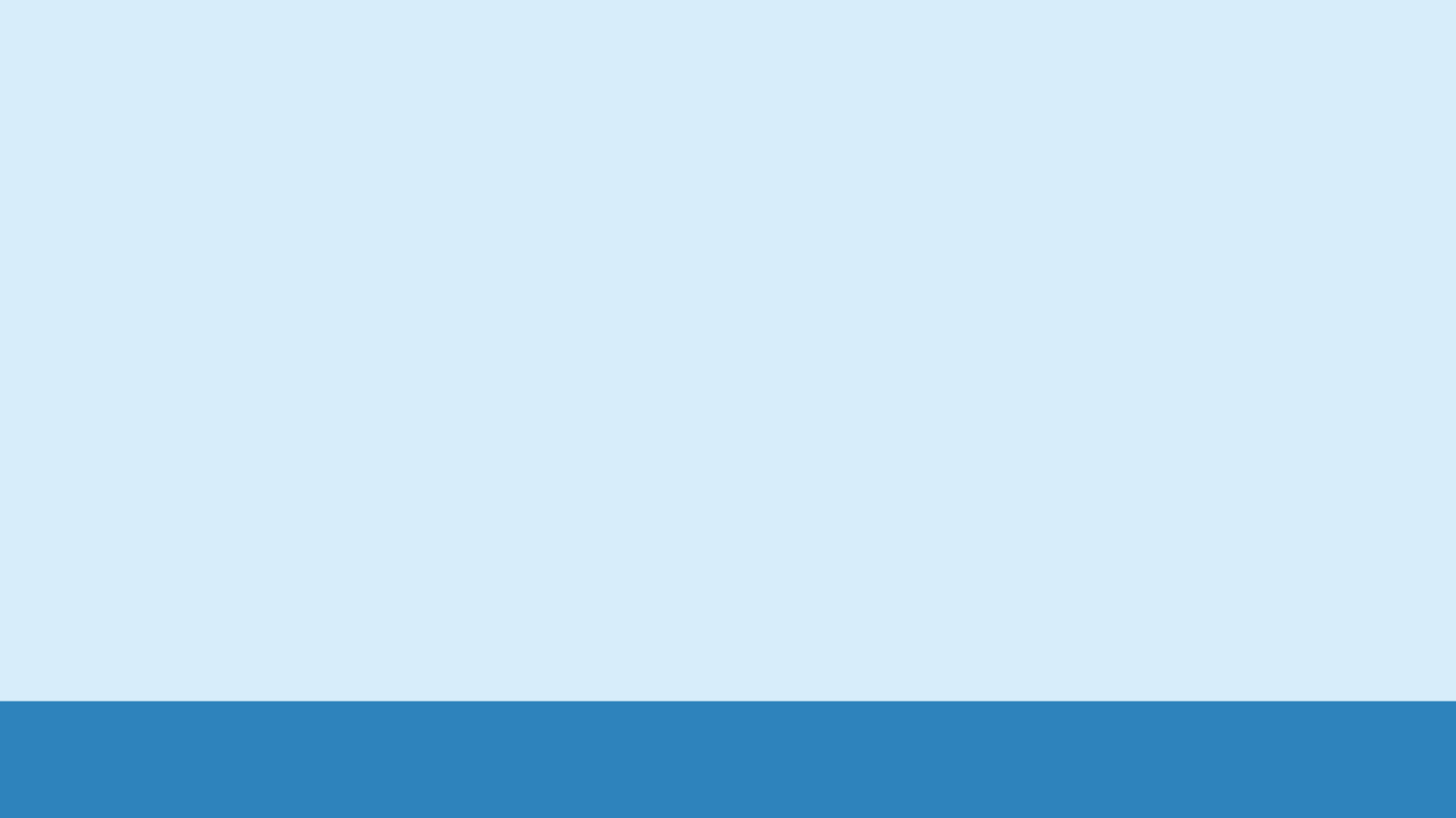 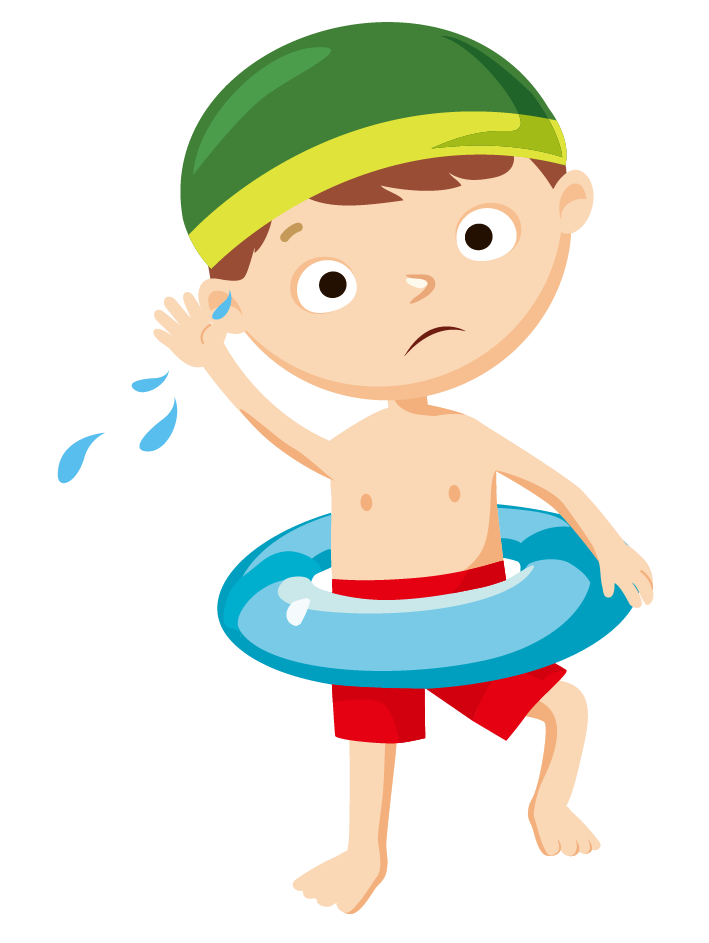 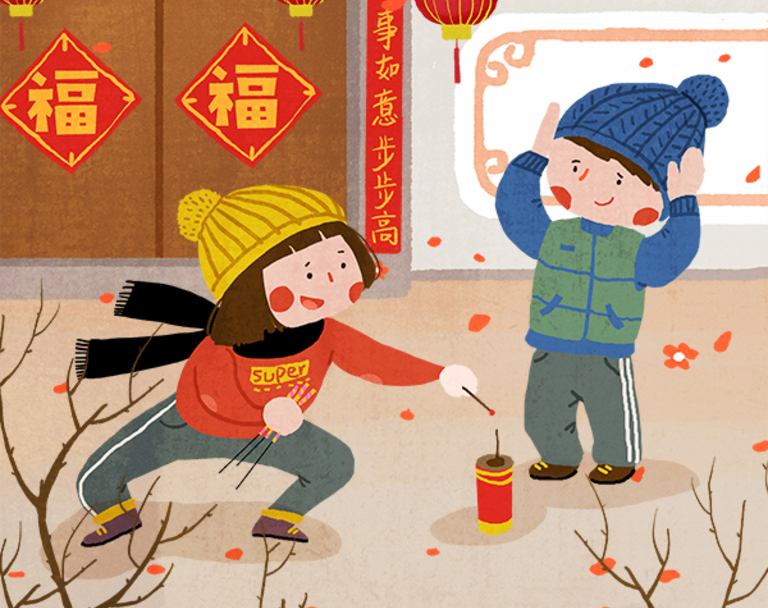 在噪音大的地方，捂住耳朵
耳朵进水单腿跳着控出
六、保护耳朵我知道
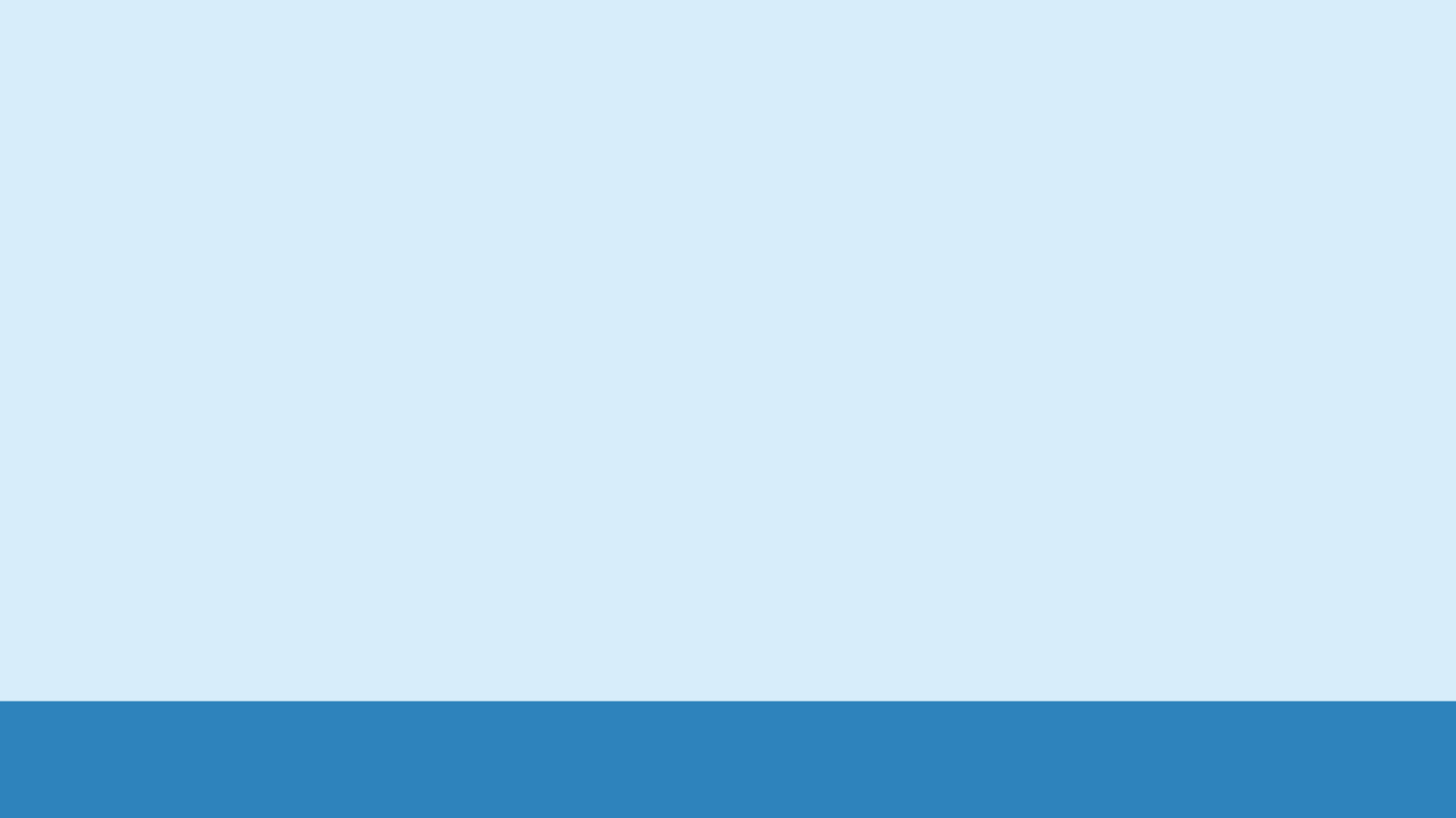 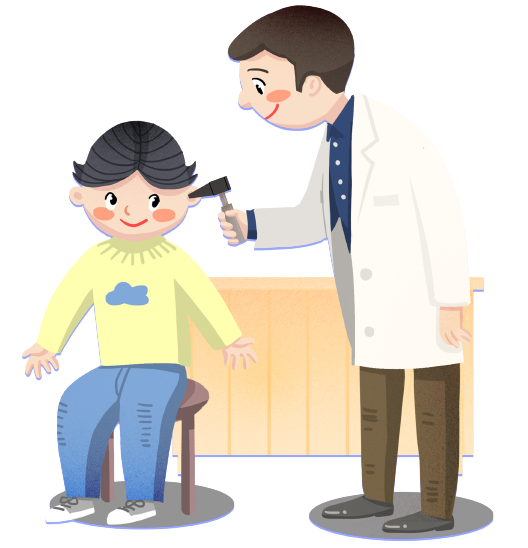 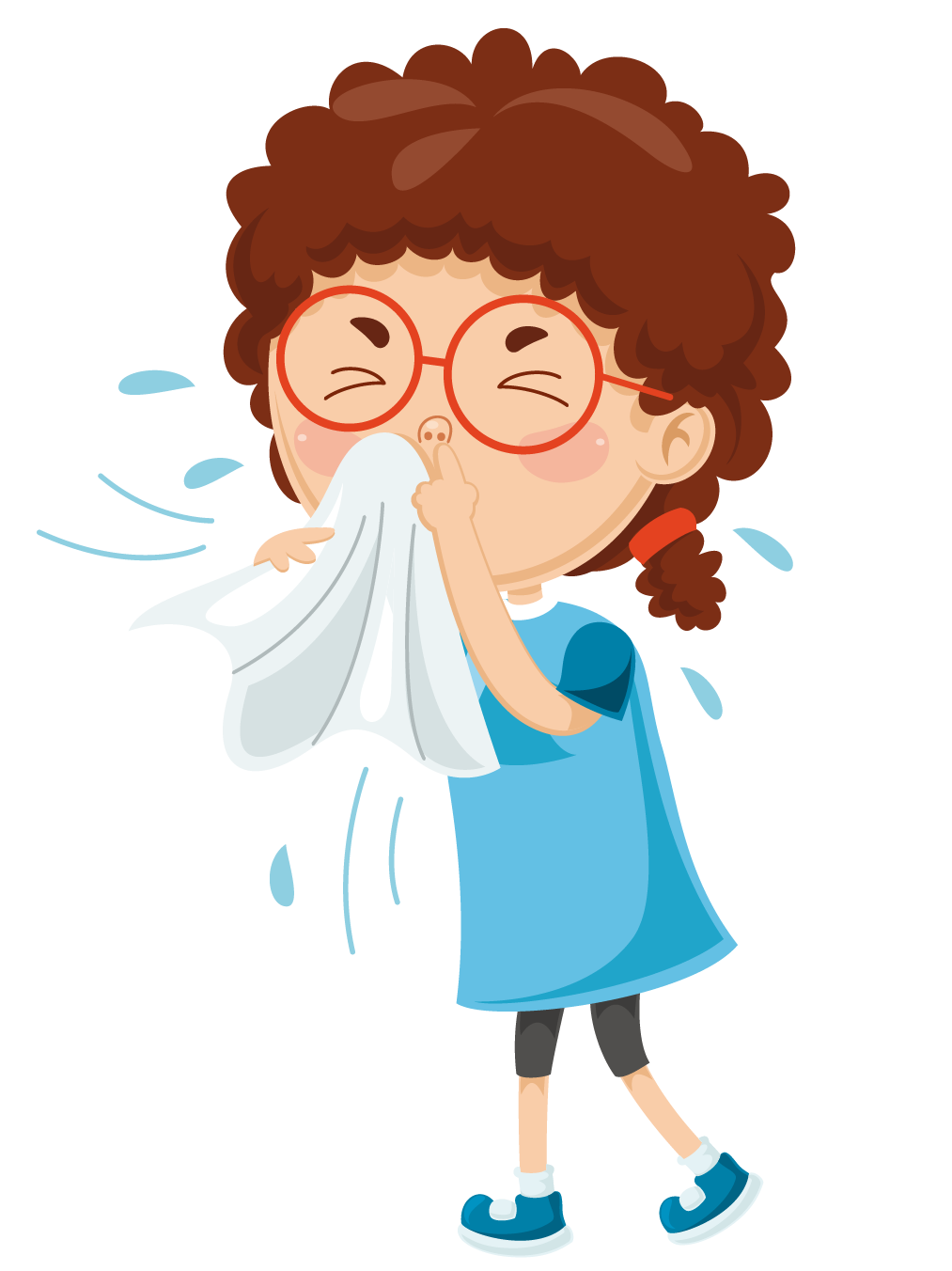 两个鼻孔交替擤鼻涕
耳朵不舒服去看医生
六、保护耳朵我知道
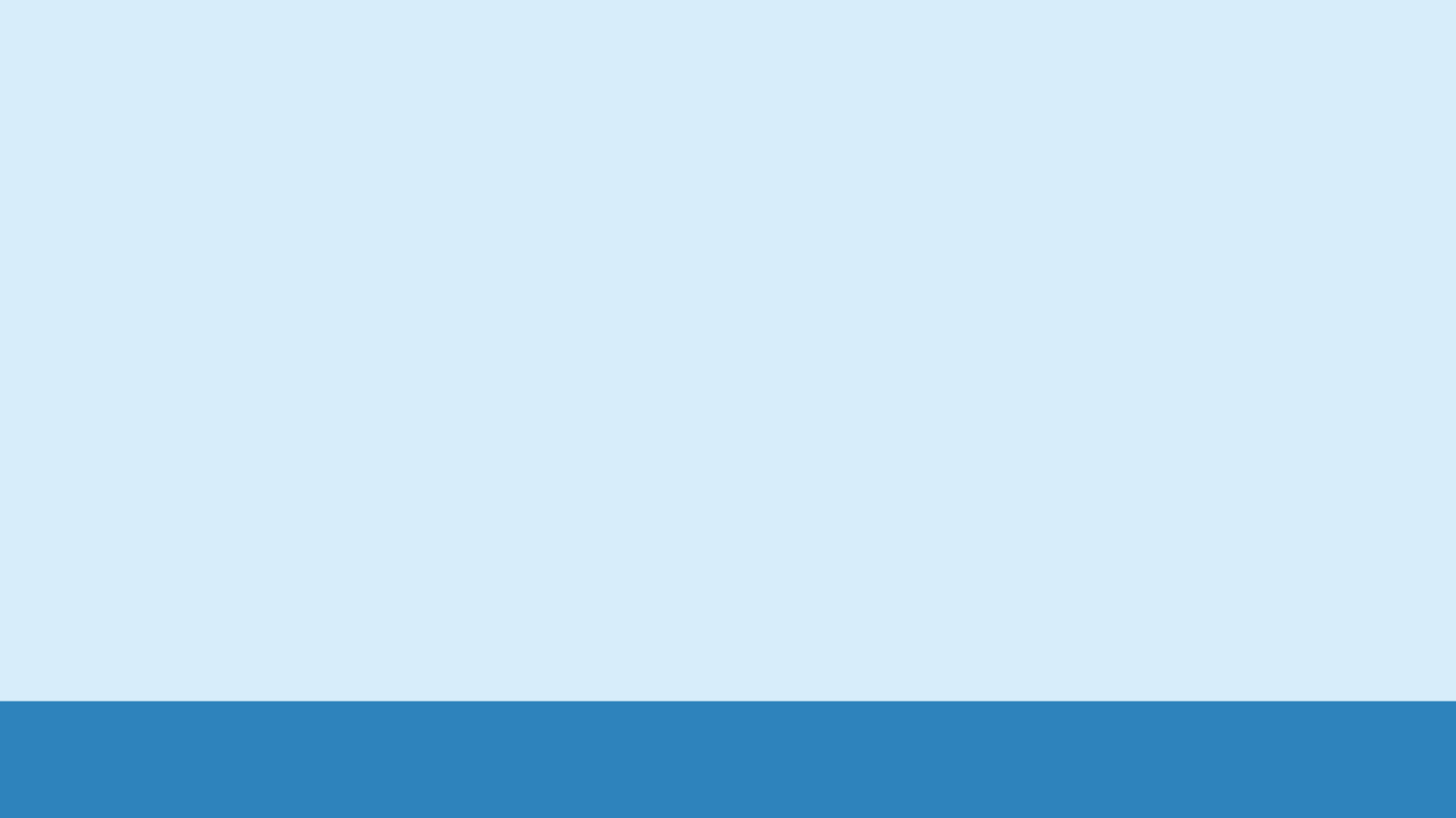 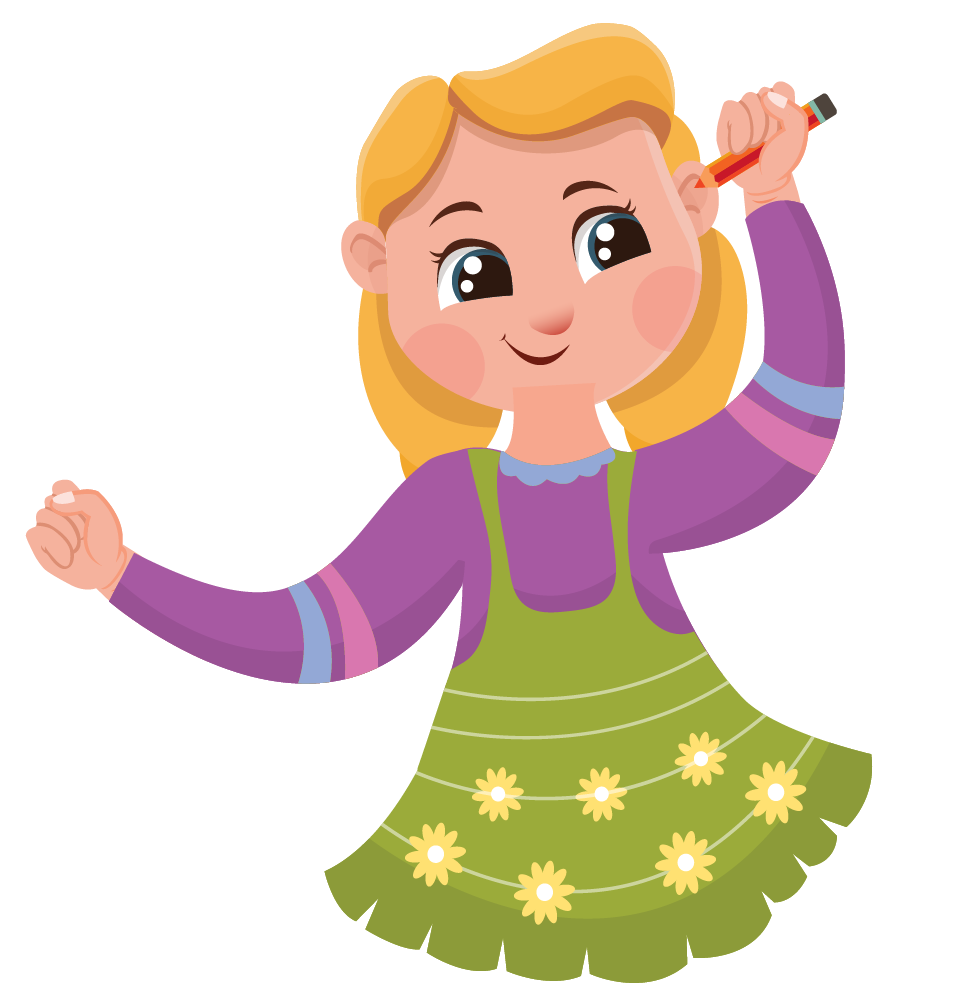 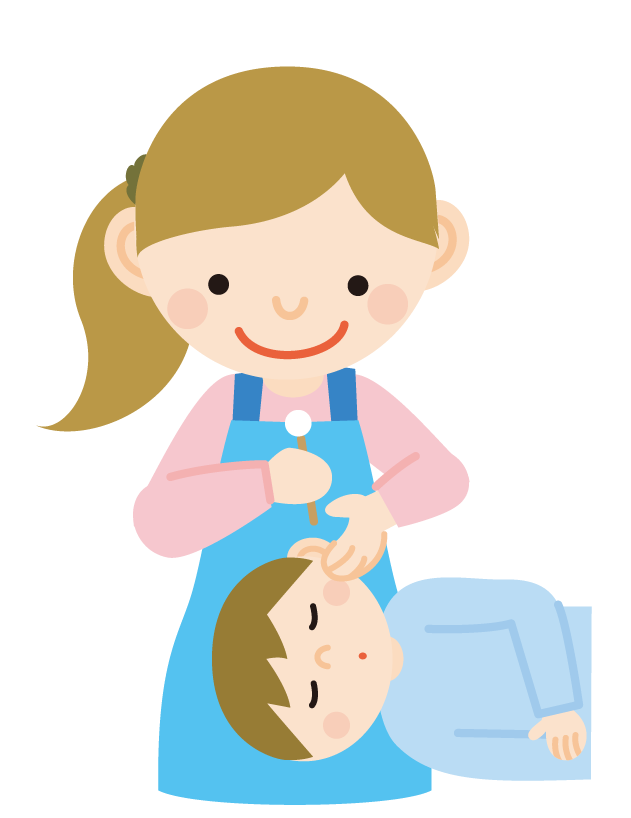 不用硬物掏耳朵
不把异物放耳朵里
保护耳朵我知道
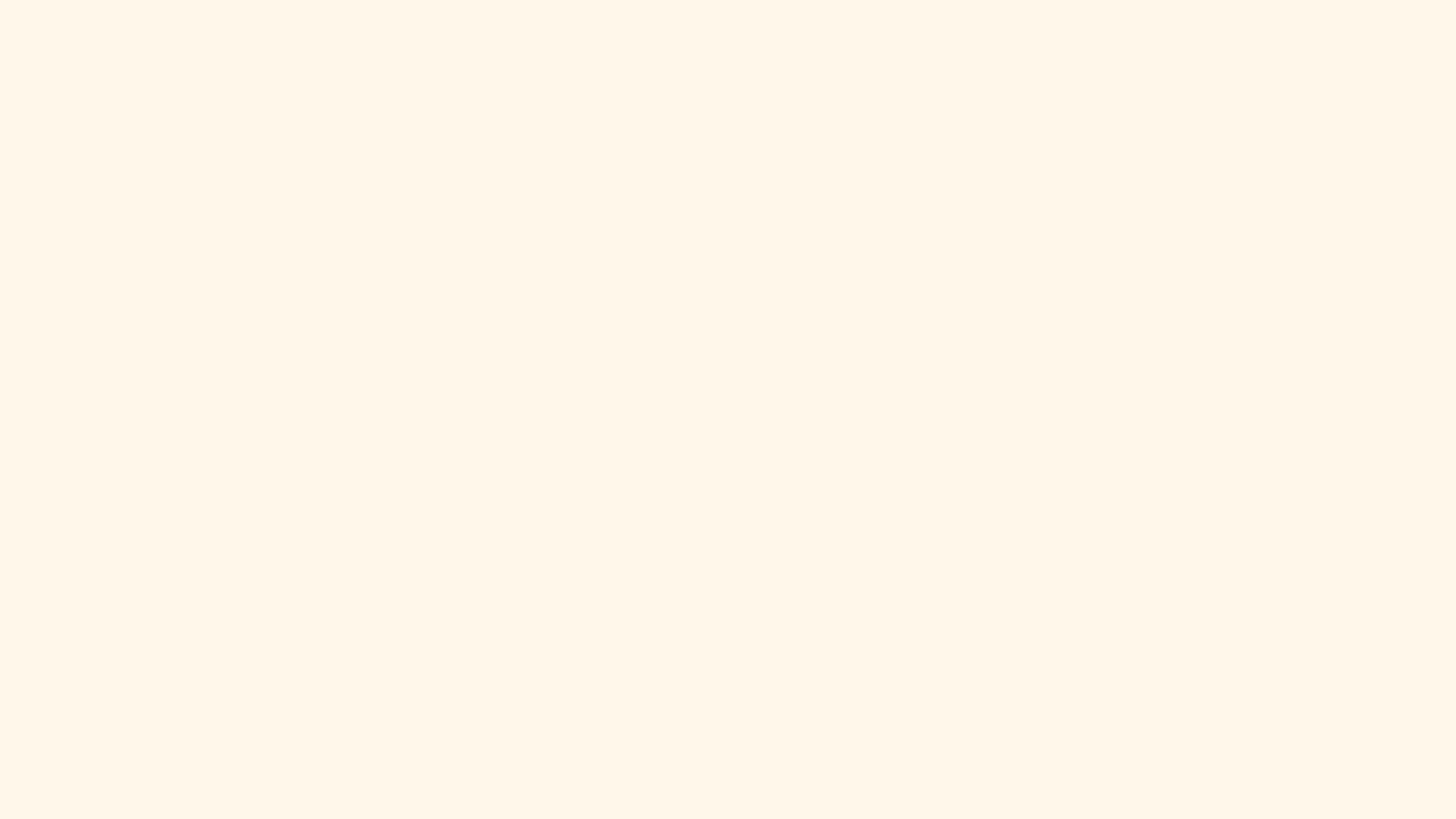 小朋友们要好好的
 保护好自己的耳朵哦~
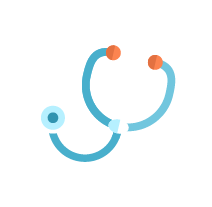 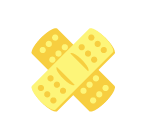 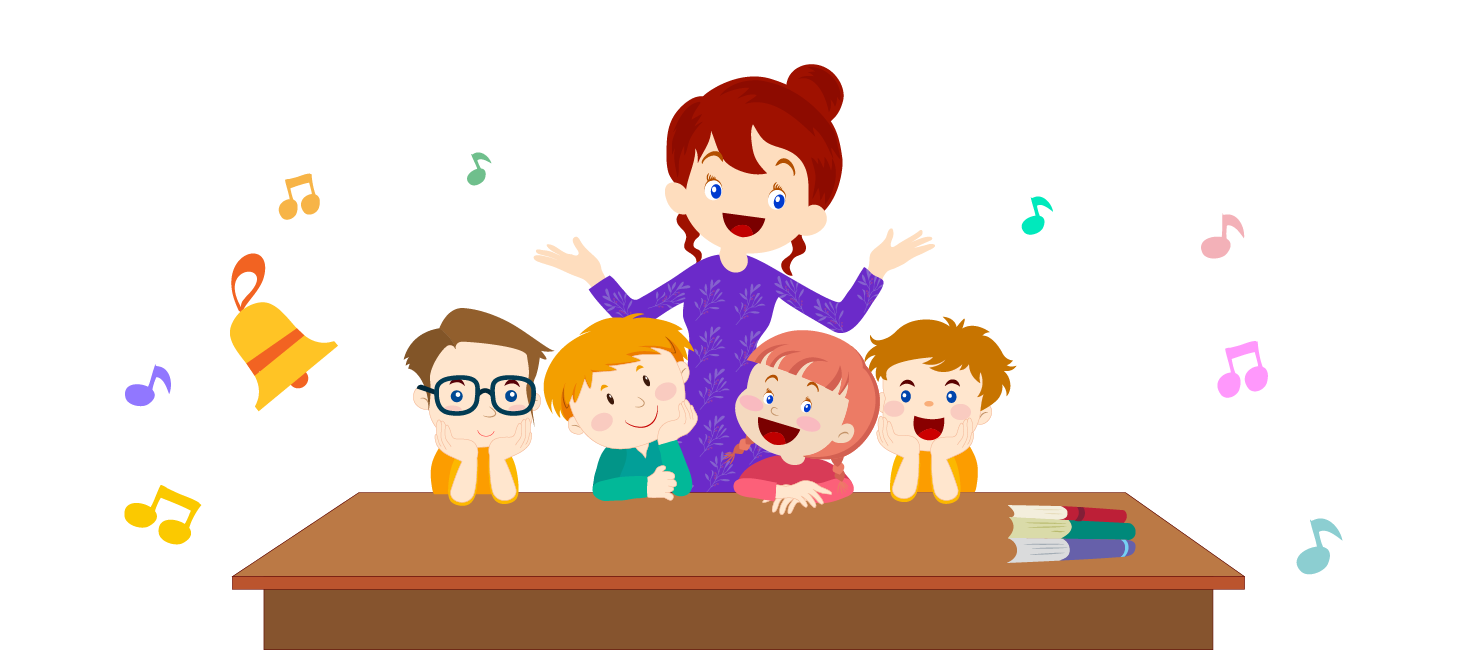 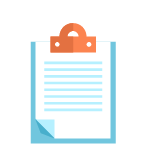 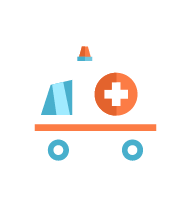